La prise en charge de l’hypertension asymptomatique chez le patient hospitalisé
Projet érudition 2021-2022
Par : Maxime Hovington
R1, UMF Cité de la Santé
Supervisé par : Dre Pacitto-Allard et Dr. Laperrière
Conflit d’intérêt
Aucun conflit d’intérêt à déclarer
Objectifs de la présentation
Connaître la prise en charge et le suivi des patients hospitalisés avec hypertension asymptomatique.

Réviser les indications de traitement de l'hypertension asymptomatique durant l'hospitalisation.

Identifier les bénéfices et les complications associés au traitement de l'hypertension asymptomatique chez le patient hospitalisé.
Mise en contexte
De 50 à 78% des patients hospitalisés auront des valeurs de TA augmentées durant leur séjour de soins 1
La majorité de ces patients sont connus pour HTA chronique médicamentée
Le diagnostic de TA augmentée chez le patient hospitalisé peut être classifié en fonction de la présentation clinique:
Urgence hypertensive «  véritable » :  évidence d’atteinte aux organes cibles (ex. céphalée, changements visuels, altération de l’état de conscience, etc.)
Urgence hypertensive «  relative » :
Absence de symptômes
Sévère si TA > 180 / 120 mmHg

Certaines conditions qui nécessitent une prise en charge plus agressive de la TA :
Dissection aortique
Hémorragie intra-crânienne
Femme enceinte (pré-éclampsie)
1: Axon, R. N., Cousineau, L., & Egan, B. M. (2011). Prevalence and management of hypertension in the inpatient setting : A systematic review. Journal of Hospital Medicine, 6(7), 417‑422. https://doi.org/10.1002/jhm.804
Prise en charge de ces conditions
Urgence hypertensive « véritable » :
Ligne directrice claire: diminuer TA d’au moins 25% dans la première heure, puis sous le seuil de 160 / 100 mmHg dans les premiers 2 à 6 h, puis dans les valeurs normales dans les 24-48 h
Urgence hypertensive «  relative » :
Ligne directrice moins claire: diminuer TA sous le seuil de 160 / 100 mmHg, mais ne pas diminuer de plus de 25-30% dans les premières heures
Baisse trop rapide de la TA:
Dommage ischémique (rein, cœur, cerveau)
Pharmacocinétique et réponse imprévisible aux antihypertenseurs IV
Selon différentes études, les médecins traitent avec des anti-hypertenseurs IV ou PO dans 33% des cas d’hypertension asymptomatique à l’hôpital 1,2
Rastogi R, Sheehan MM, Hu B, Shaker V, Kojima L, Rothberg MB. Treatment and outcomes of inpatient hypertension among adults with noncardiac admissions. JAMA Intern Med. 2021;181:345–52.
Axon RN, Cousineau L, Egan BM. Prevalence and management of hypertension in the inpatient setting: a systematic review. J Hosp Med. 2011;6:417–22
[Speaker Notes: Devant la dualité :
1- peur d’avoir TA trop haute et trop longtemps qui causerait dommages, et complications possibles associés à TA haute, si reste non traité …..]
Méthodologie
Population: Adultes (> 18 ans) avec TA augmentée, cliniquement asymptomatique, durant séjour hospitalier
Intervention: Traitement (intensification ou ajout de PRN) de l’hypertension
Comparaison: Observation/represcription médication du domicile
Outcome: 
Prévalence et type de traitement dans ce groupe de patient
Bénéfices cardiovasculaires
Complications associées au traitement anti-HTA
Baisse rapide de TA
IRA
AVC ou infarctus myocarde
Mortalité
Méthodologie (suite)
Critères d’inclusion: patient adulte hospitalisé avec TA augmentée asymptomatique
Critères d’exclusion:
< 18 ans
Urgence hypertensive véritable (symptomatique et évidence d’atteinte aux organes cibles)
Conditions médicales avec indication claire de descendre la TA rapidement (ex: pré-éclampsie, dissection aortique,  AVC hémorragique, etc.)
Patient au département d’urgence, USI ou en clinique externe
Méthodologie (suite)
Revue brève de la littérature via Medline, Embase et Cochrane
Avec MeSH et vocabulaire libre
Période couverte: articles publiés entre 2012 et 2021
Mots clés utilisés: 
Inpatients, hospitalized patient, hospitalization
hypertension, hypertension asymptomatic, blood pressure, vascular resistance 
 Antihypertensive, Antihypertensive agent or drugs etc.
Articles repérés dans Cochrane (16)
Articles repérés dans Medline (483)
Articles repérés dans Embase (382)
Articles sélectionnés (70)
Articles éliminés selon le titre (811)
Articles exclus (suite à lecture résumé, résultats et discussion) :
Ne répond pas au PICO : 58
Clientèle pédiatrique : 2
Patient vu à l’urgence : 2
Étude de type revue : 8
Article de recherche original priorisé aux articles de revues
ECR et étude de cohorte priorisés aux études descriptives
Exclusion  des articles portant sur la clientèle pédiatrique ou patients vus au bureau, au sans rendez-vous ou à l’urgence
Exclusion des recherches portant sur HTA symptomatique (crise hypertensive; urgence hypertensive véritable) ou sur d’autres clientèles exclues de la recherche (femme enceinte, soins intensifs, etc.)
Articles sélectionnés (5)
Pro Re Nata Antihypertensive Medications and Adverse Outcomes in Hospitalized Patients: A Propensity-Matched Cohort Study (Mohandas et al., 2021)
Étude de cohorte
N = 8438 patients
Type de traitement: Hydralazine, labetalol, clonidine 
Voie du traitement: IV : 93%; PO: 7%
Groupe traité: administration de médication antihypertenseur au besoin (PRN)
Groupe contrôle: 
Pas de traitement
Re-prescription des médicaments du domicile
Prescription de nouveaux médicaments réguliers
Complications rapportées avec traitement IV seulement
AVC: 17 cas dans le groupe traité vs 2 cas dans le groupe non-traité
Décès: 33 cas dans le groupe traité vs 14 dans le groupe non-traité
Association entre le nombre de doseS PRN et les complications
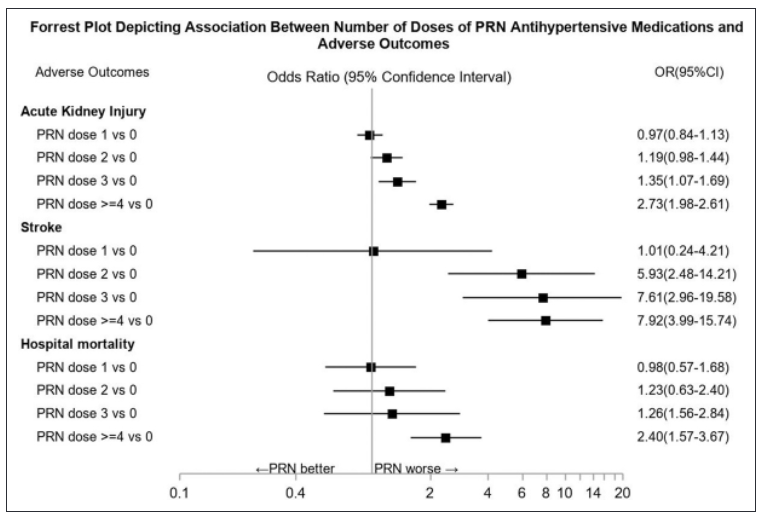 (Mohandas et al., 2021)
Treatment and Outcomes of Inpatient Hypertension Among Adults With Noncardiac Admissions (Rastogi et al., 2021)
Étude de cohorte
N = 9040
Type de traitement: BCC, B-bloqueurs, IECA, Alpha-bloqueurs 
Voie du traitement: IV : 25%, PO: 74%
Groupe traité: administration de médication antihypertenseur au besoin (PRN) et ajout de nouvelle médication régulière
Groupe contrôle: 
Pas de traitement
Re-prescription des médicaments du domicile
Intensification des doses des médicaments du domicile
Complications rapportées avec traitement IV et PO
Infarctus du myocarde:  53 cas dans le groupe traité vs 26 cas dans le groupe non-traité
Résultats (suite)
Dans l’étude de Rastogi et al., ils ont analysé une sous-cohorte avec comparaison de 2 groupes avec ou sans intensification du traitement au congé*:
Pas de différence dans risque AVC ou IM dans les 3 mois après le congé
Pas différence dans le contrôle de TA à 1 an
*:  2 groupes de 1367 patients, avec tableau 1 comparable pour âge, sexe, co-morbidités, valeur de TA durant séjour à hôpital
[Speaker Notes: Donc peu voir pas de bénéfice à augmenter médication antihypertensive au congé lorsque valeur de TA haute durant hospit]
Retrospective review of the use of as-needed hydralazine and labetalol for the treatment of acute hypertension in hospitalized medicine patients (Gaynor et al., 2018)
Étude descriptive
N = 250 patients
Type de traitement: Hydralazine, labetalol
Voie du traitement: IV : 6%, PO: 94%
Groupe traité: administration de médication antihypertenseur au besoin (PRN)
As-Needed Intravenous Antihypertensive Therapy and Blood Pressure Control (Lipari et al., 2016)
Étude descriptive
N = 246 patients
Type de traitement: Hydralazine, labetalol, metoprolol
Voie du traitement: IV : 100%
Groupe traité: administration de médication antihypertenseur au besoin (PRN)
Assess Before Rx: Reducing the Overtreatment of Asymptomatic Blood Pressure Elevation in the Inpatient Setting (Pasik et al., 2019)
Étude quasi-expérimentale
N = 260 patients
Seulement traitement IV
Baisse rapide TA (>25% dans premiers 6h): 31% des patients
Pas de complications cardiovasculaires importantes rapportées dans l’étude
La mise en place d’une approche éducative multidisciplinaire* (Pasik et al., 2019)  a permis de réduire le nombre de prescriptions inaproppriées de 8,3 à 3,3 par 1000 patients-jours (p = 0.0099)
Le nombre de complications† associées au traitement a diminué de 4,4 à 1,9 (par 1000 patients-jours (p = 0.0112)
*Approche éducative multidisciplinaire: éducation, algorithme de traitement et rétroaction

 †: diminution TA de plus de 25% dans les premières heures après l’administration, changement de FC de plus de 20 bpm, besoin de soluté IV post administration anti hypertenseurs
[Speaker Notes: Prescription inappropriées: 
Si pas d’évidence d’urgence hypertensive dans les notes et dossiers OU
Si patient capable de prendre Rx per os

Complications: 
Diminution TA de plus de 25%
Changement de FC de plus de 20 bpm
Besoin de soluté IV post administration anti hypertenseurs]
Discussion - méthodologie
Points forts
Application des critères d’inclusion et d’exclusion a permis de cibler la population souhaitée, pour laquelle les lignes directrices sont moins claires.
Protocole de recherche révisé par bibliothécaire médicale
Utilisation Mesh et vocabulaire libre
Points faibles
Biais de la méthodologie:
Revue brève et non systématique
Pas de recherche dans la littérature grise
Biais de langue (articles en français et anglais seulement)
Un seul chercheur
Mots clés assez larges occasionnant beaucoup de résultats d’articles après la recherche
[Speaker Notes: - Peu d’informations sur le scénario clinique  (évaluation ? Symptômes?) avant l’administration des médicaments anti-HTA]
Discussion - résultats
Chute de TA > 25% dans les premiers 6 h post administration d’un antihypertenseur  rapporté comme une complication mais est-ce une réelle complication si non associé avec lésion organe cible (IRA,  AVC, etc.) ?
Peu d’informations sur le scénario clinique  (évaluation ? Symptômes?) avant l’administration des médicaments anti-HTA (pour la majorité des 5 études)
Pas de bénéfice CV associé au traitement de l’hypertension asymptomatique
Discussion
L’utilisation d’antihypertenseur au besoin (PRN) semble être la pratique la plus à risque de complications.
Dans l’étude de Mohandas et al., ils démontrent une relation entre le nombre de PRN recu et les complications (IRA et ACV)  augmente lien de cause à effet ?
Dans l’étude de Rastogi et al. qui ont une meilleure représentation du traitement PO que celle de Mohandas et al., ils démontrent une augmentation des complications (IRA et IM) pour les groupes IV et PO.
Plus de complications associées avec le traitement avec anti-hypertenseurs IV (baisse rapide de TA, augmentation mortalité), mais il y a quand même des complications rapportées avec le traitement par la bouche (IRA)
Discussion
Selon la sous-cohorte de l’étude de Rastogi et al., pas de bénéfices ni de complications plus importantes pour le groupe avec ou sans intensification du traitement anti-HTA au congé
Résultats qui orientent peu la pratique sur le choix de traitement ?
Pas vraiment d’indication d’intensifier le traitement au congé vu le même contrôle tensionnel au suivi à 1 an
Discussion
TA peut être augmentée à cause de plusieurs facteurs chez le patient hospitalisé: 
Douleur, anxiété, technique prise de TA inadéquate, privation sommeil, changement rythme diurne, sevrage Rx, effets secondaires de Rx reçu à l’hôpital, etc.
Ligne directrice oriente vers le traitement d’un chiffre et d’une cible tensionnelle à atteindre plutôt que le traitement d’un patient dans sa globalité
Si HTA relative mais catégorisée comme sévère (> 180 mmHg systolique ou > 120 mmHg diastolique) et décision de traiter, favoriser la voie PO avec un suivi rapproché de la TA, clinique et laboratoire au besoin
Conclusion
Ce n’est pas un domaine de recherche facile
Doit évaluer au cas par cas et utiliser jugement clinique
Bénéfices du traitement de l’HTA sont souvent évalués à plus long terme
Importance de bien évaluer cliniquement le patient avant d’administrer des antihypertenseurs au besoin 
Penser aux facteurs pouvant augmenter la TA chez le patient hospitalisé
Se rappeler que les antihypertenseurs (IV surtout) sont associés à plusieurs complications importantes (IRA, AVC, …. jusqu’à mortalité augmentée)
Éviter de laisser des anti-HTA (en PRN) au dossier, car les complications augmentent proportionnellement au nombre de doses données
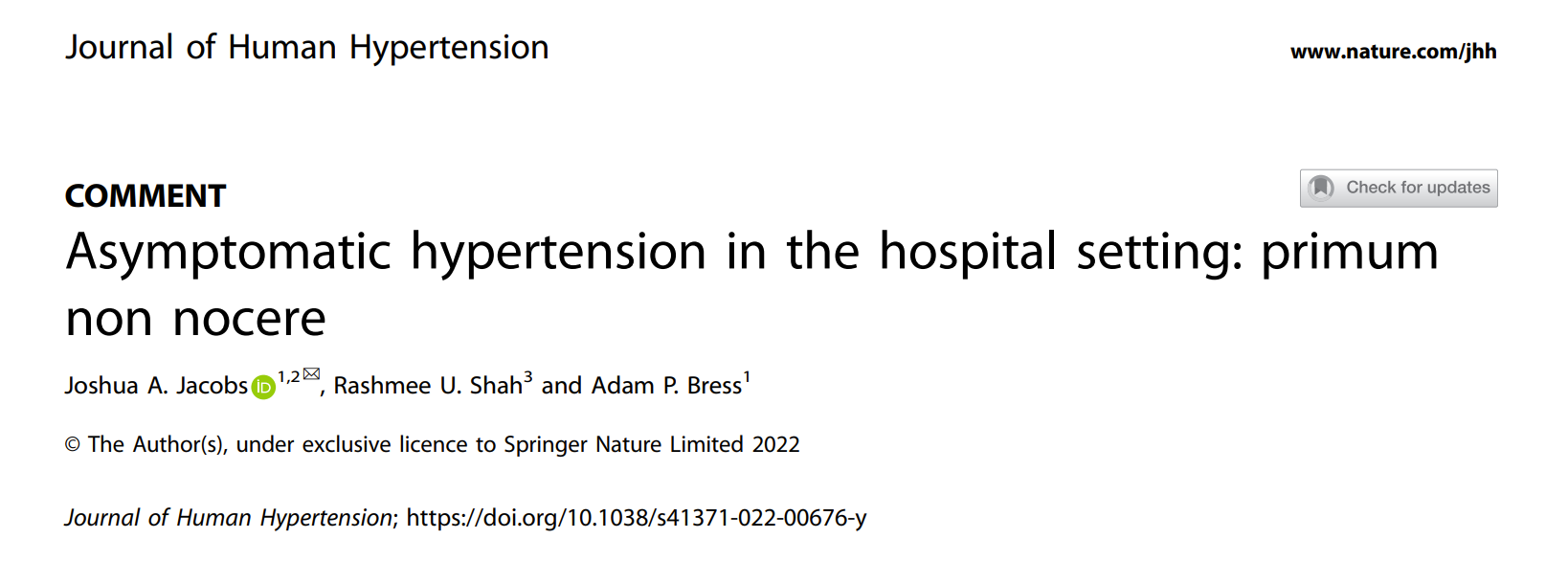 Publié 23 mars 2022
Conclusion
Étude randomisée prospective sur prise en charge HTA asymptomatique chez patient hospitalisé ?
Dans le futur, il serait intéressant de faire une revue des données dans contexte de TA augmentée au département d’urgence 
Bénéfices d’instaurer une approche éducative multidisciplinaire à CSL afin d’améliorer l’évaluation et la prise en charge des patients hospitalisé avec TA augmentée ?
Remerciements
Dre Pacitto-Allard
Dr Laperrière
Loredana Caputo (bibliothécaire médicale CSL)
Références
Axon, R. N., Cousineau, L., & Egan, B. M. (2011). Prevalence and management of hypertension in the inpatient setting : A systematic review. Journal of Hospital Medicine, 6(7), 417‑422. https://doi.org/10.1002/jhm.804
Axon, R. N., Garrell, R., Pfahl, K., Fisher, J. E., Zhao, Y., Egan, B., & Weder, A. (2010). Attitudes and practices of resident physicians regarding hypertension in the inpatient setting. Journal of Clinical Hypertension (Greenwich, Conn.), 12(9), 698‑705. https://doi.org/10.1111/j.1751-7176.2010.00309.x
Gaynor, M. F., Wright, G. C., & Vondracek, S. (2018). Retrospective review of the use of as-needed hydralazine and labetalol for the treatment of acute hypertension in hospitalized medicine patients. Therapeutic Advances in Cardiovascular Disease, 12(1), 7‑15. https://doi.org/10.1177/1753944717746613
Katz, J. N., Gore, J. M., Amin, A., Anderson, F. A., Dasta, J. F., Ferguson, J. J., Kleinschmidt, K., Mayer, S. A., Multz, A. S., Peacock, W. F., Peterson, E., Pollack, C., Sung, G. Y., Shorr, A., Varon, J., Wyman, A., Emery, L. A., Granger, C. B., & STAT Investigators. (2009). Practice patterns, outcomes, and end-organ dysfunction for patients with acute severe hypertension : The Studying the Treatment of Acute hyperTension (STAT) registry. American Heart Journal, 158(4), 599-606.e1. https://doi.org/10.1016/j.ahj.2009.07.020
Lipari, M., Moser, L. R., Petrovitch, E. A., Farber, M., & Flack, J. M. (2016). As-needed intravenous antihypertensive therapy and blood pressure control. Journal of Hospital Medicine, 11(3), 193‑198. https://doi.org/10.1002/jhm.251
Mohandas, R., Chamarthi, G., Bozorgmehri, S., Carlson, J., Ozrazgat-Baslanti, T., Ruchi, R., Shukla, A., Kazory, A., Bihorac, A., Canales, M., & Segal, M. S. (2021). Pro Re Nata Antihypertensive Medications and Adverse Outcomes in Hospitalized Patients : A Propensity-Matched Cohort Study. Hypertension (Dallas, Tex.: 1979), 78(2), 516‑524. https://doi.org/10.1161/HYPERTENSIONAHA.121.17279
Pasik, S. D., Chiu, S., Yang, J., Sinfield, C., Zubizarreta, N., Ramkeesoon, R., Cho, H. J., & Krouss, M. (2019). Assess Before Rx : Reducing the Overtreatment of Asymptomatic Blood Pressure Elevation in the Inpatient Setting. Journal of Hospital Medicine, 14(3), 151‑156. https://doi.org/10.12788/jhm.3190
Rastogi, R., Sheehan, M. M., Hu, B., Shaker, V., Kojima, L., & Rothberg, M. B. (2021). Treatment and Outcomes of Inpatient Hypertension Among Adults With Noncardiac Admissions. JAMA Internal Medicine, 181(3), 345‑352. https://doi.org/10.1001/jamainternmed.2020.7501
Vaughan, C. J., & Delanty, N. (2000). Hypertensive emergencies. Lancet (London, England), 356(9227), 411‑417. https://doi.org/10.1016/S0140-6736(00)02539-3
Whelton, P. K., Carey, R. M., Aronow, W. S., Casey, D. E., Collins, K. J., Dennison Himmelfarb, C., DePalma, S. M., Gidding, S., Jamerson, K. A., Jones, D. W., MacLaughlin, E. J., Muntner, P., Ovbiagele, B., Smith, S. C., Spencer, C. C., Stafford, R. S., Taler, S. J., Thomas, R. J., Williams, K. A., … Wright, J. T. (2018). 2017 ACC/AHA/AAPA/ABC/ACPM/AGS/APhA/ASH/ASPC/NMA/PCNA Guideline for the Prevention, Detection, Evaluation, and Management of High Blood Pressure in Adults : A Report of the American College of Cardiology/American Heart Association Task Force on Clinical Practice Guidelines. Journal of the American College of Cardiology, 71(19), e127‑e248. https://doi.org/10.1016/j.jacc.2017.11.006
Résultats
Dans l’étude de Mohandas et al.
54% des médicaments anti-HTA au besoin (PRN) ont été donnés pour des TAS > 180 mmHg
43,5% pour des TAS entre 140 et 179 mmHg
Dans l’étude de Rastogi et al.
8.6% des mesures de TA rentrant dans la catégorie HTA (>140 / 90 mmHg) ont élicité un nouveau ou intensification du traitement.
47% des valeurs de TA systolique > 220 mmHg ont été traitées
30% des valeurs de TA diastolique > 120 mmHg ont été traitées
Dans l’étude de Gaynor et al.
36% des traitements anti-HTA au besoin ont été donnés pour TAS < 180mmHg
27% pour TAS entre 180 et 190 mmHg
30% pour TAS > 190 mmHg